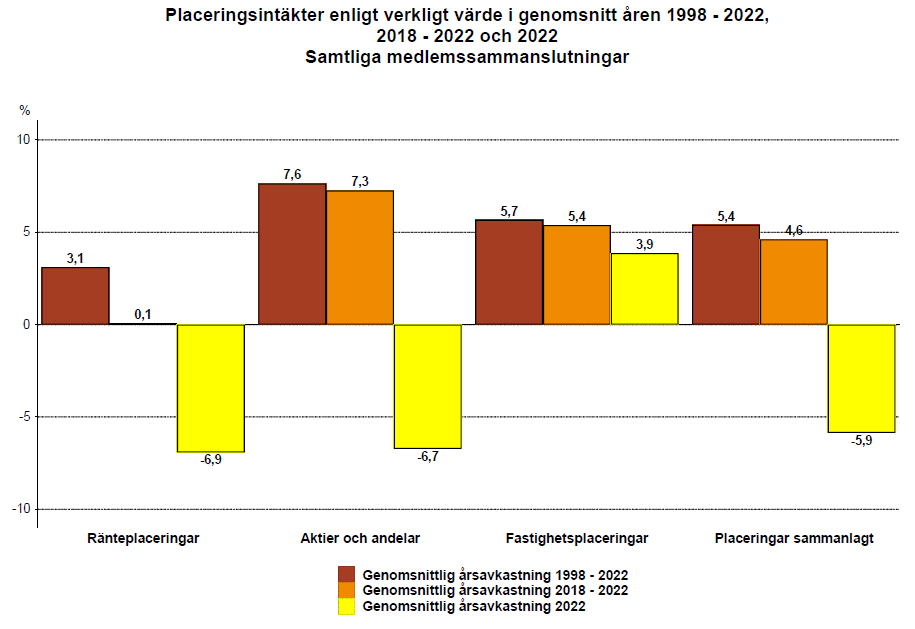 Lähde: Tela
13.3.2023
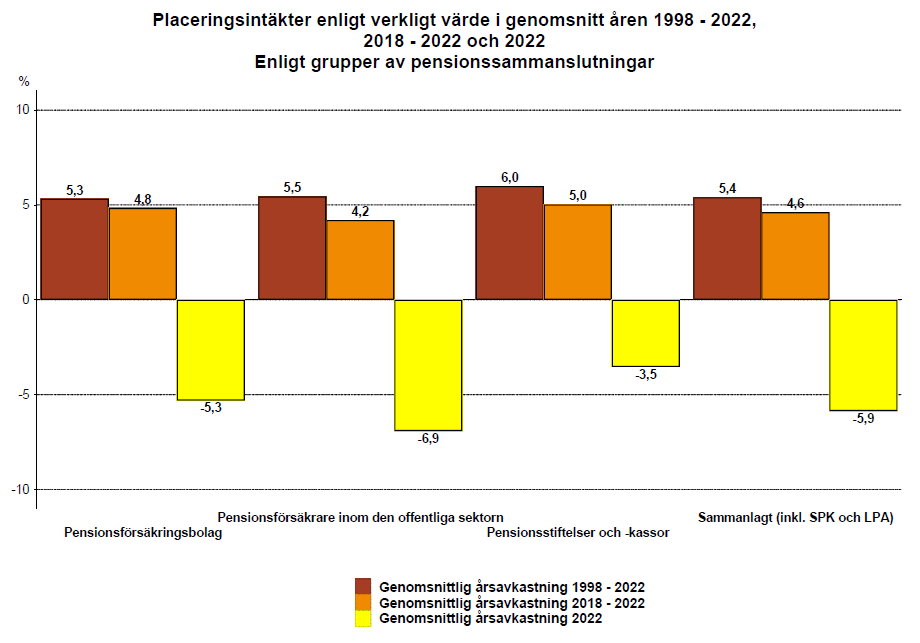 Lähde: Tela
13.3.2023
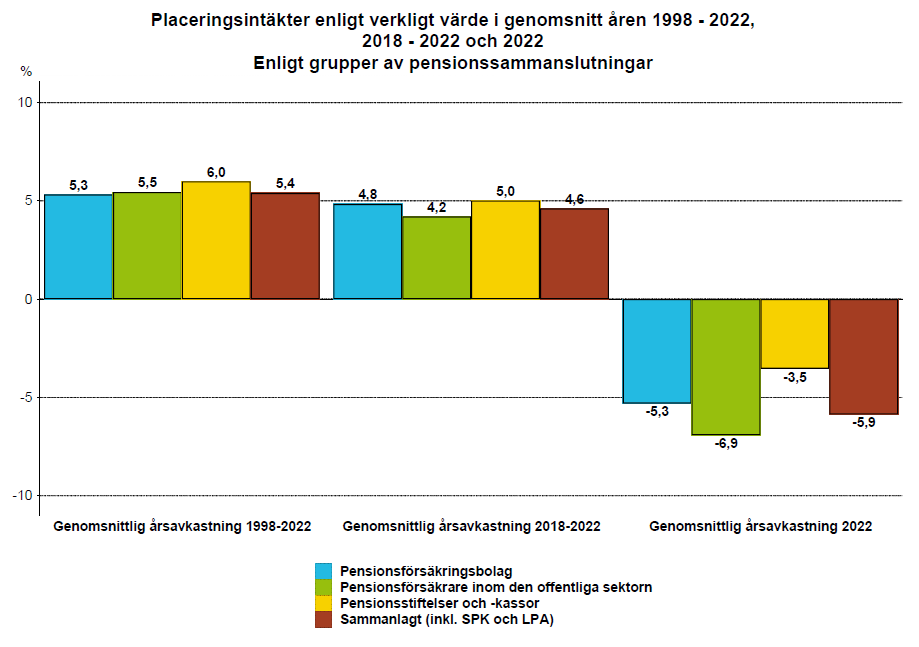 Lähde: Tela
13.3.2023
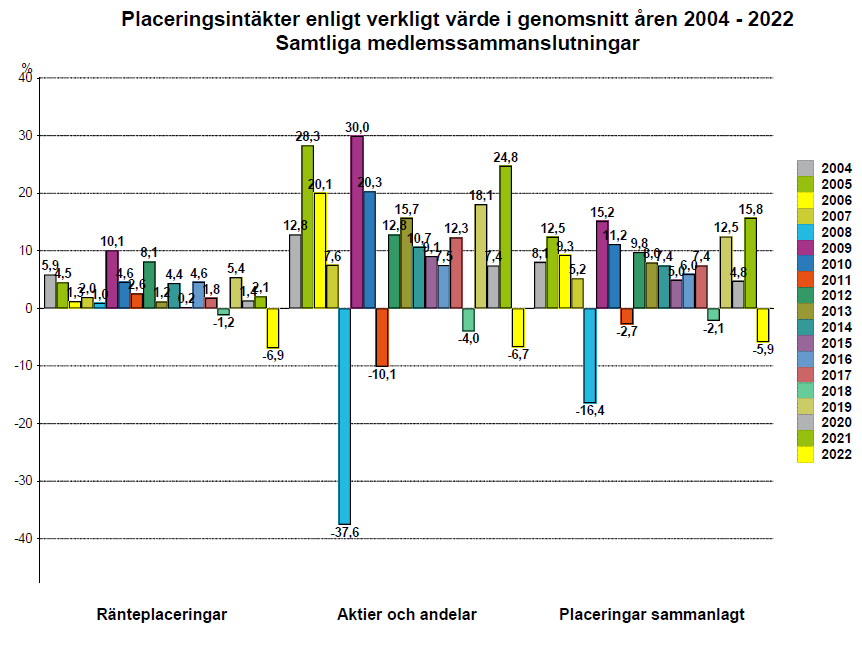 Lähde: Tela
13.3.2023
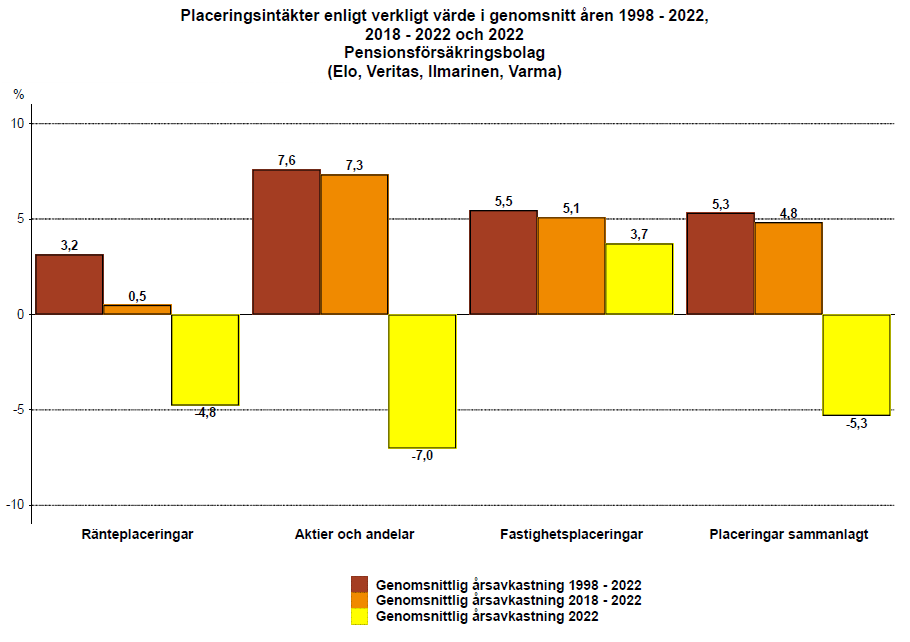 Lähde: Tela
13.3.2023
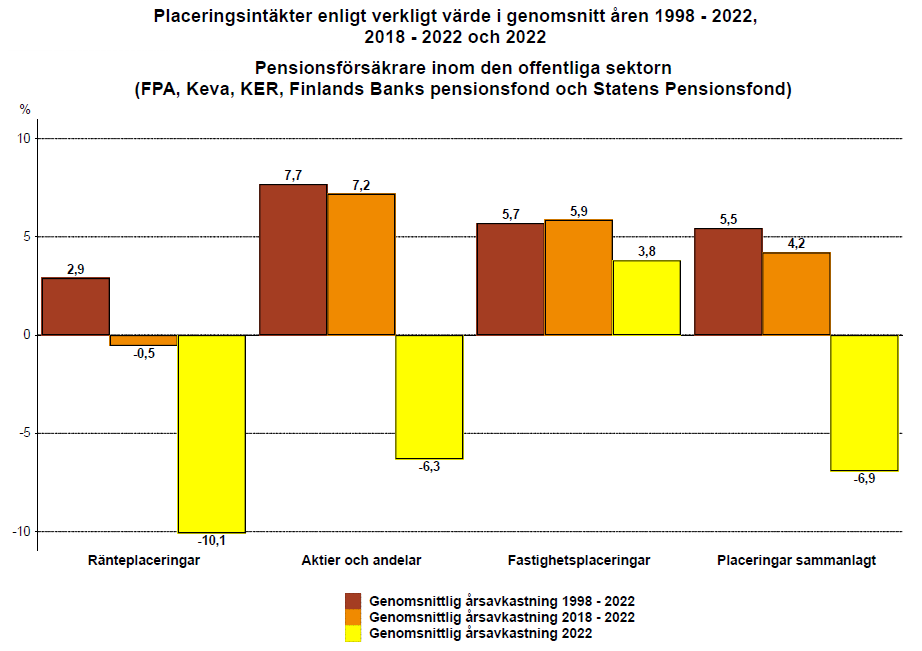 Lähde: Tela
13.3.2023
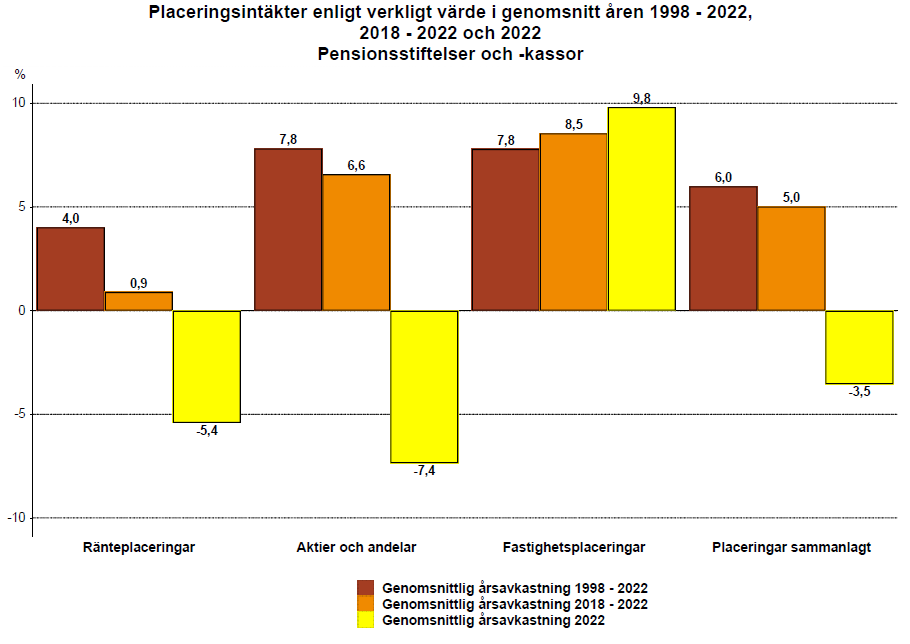 Lähde: Tela
13.3.2023
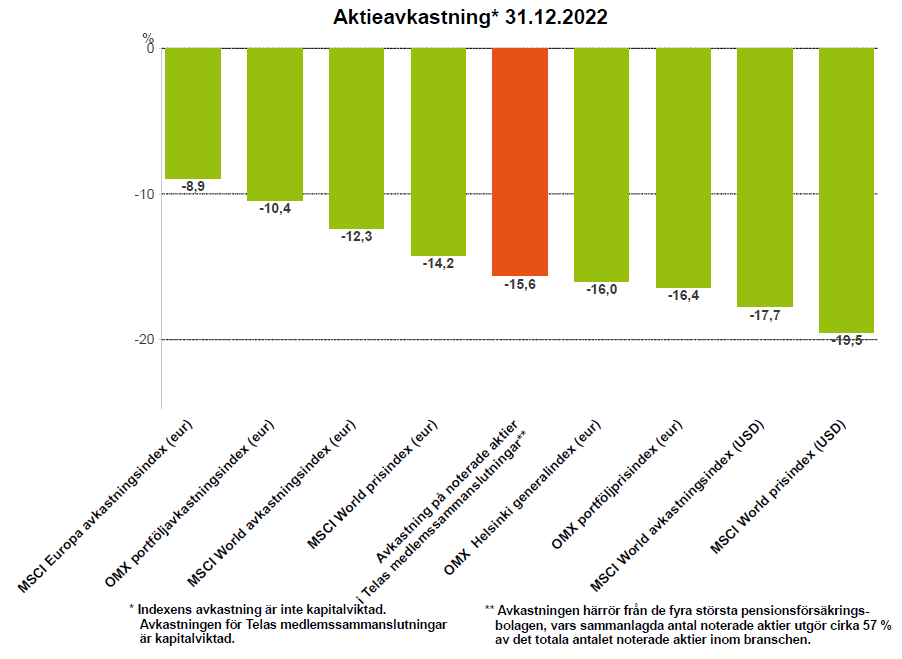 Lähde: Tela
13.3.2023
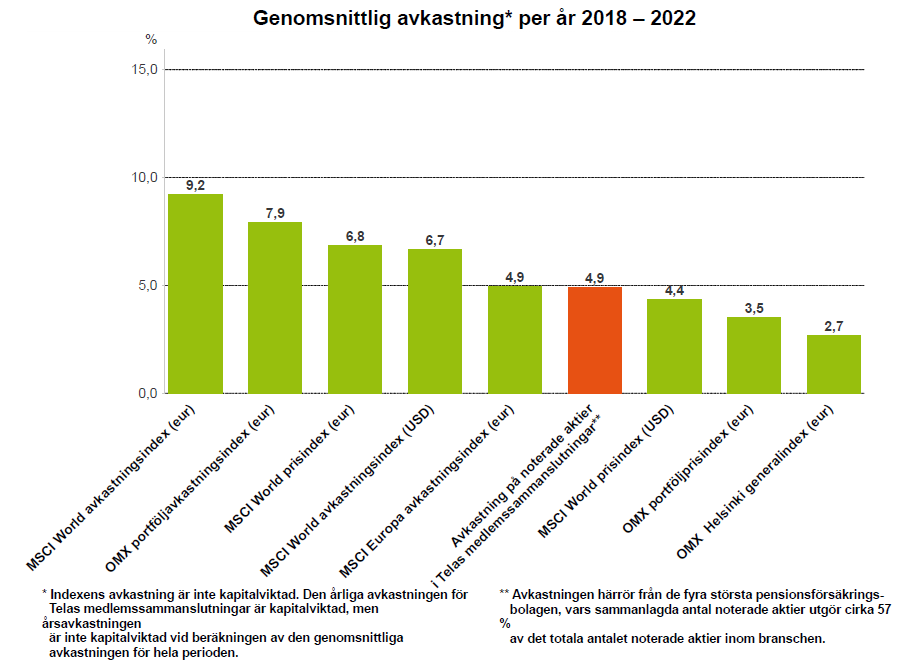 Lähde: Tela
13.3.2023